Idioma español
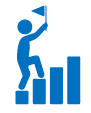 Canvas de diseño 
Hackatón
Materia
Nombre del docente
Nombre del reto
Semestre
Conocimientos
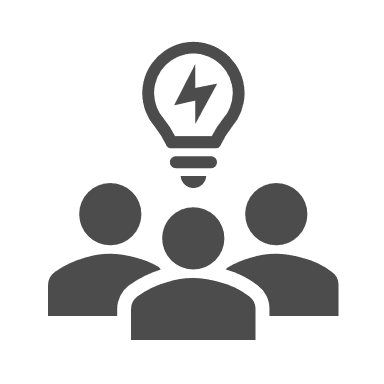 Problema, reto o desafío a resolver
Disciplinas
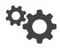 Subcompetencias
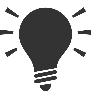 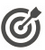 Lista de disciplinas o áreas de especialización a las que se enviará la invitación para poder hacer equipos multidisciplinares.

Para esto, realiza las siguientes preguntas:

¿Qué disciplinas son indispensables para realizar el problema, reto o desafío a resolver?
¿Cuántas personas de cada disciplina se requieren para realizar el evento?
¿Cómo puedo realizar la organización de los equipos para que todos tengan al menos 1 persona de cada disciplina?
Lista de conferencias o charlas que se pueden impartir durante el evento a fines al desafío a resolver.

Para esto, realiza las siguientes preguntas:
¿Qué necesita saber el alumnado para lograr las subcompetencias y resolver exitosamente el desafío?
¿Quiénes podrían impartir esas charlas o conferencias? (pueden ser personas estudiantes de otros semestres con mayor experiencia, profesorado, o personas expertas nacionales o internacionales).
Listado de las subcompetencias que desarrollarán el alumnado durante el evento.
Debe ser socialmente relevante, interesante, que motive la creatividad, desafíe e incentive a su resolución; además debe ser posible de resolver en el tiempo establecido para la actividad.

Recuerda que debes estar abierto a los resultados ya que puede haber más de uno y que debe estar relacionado con las subcompetencias descritas.
1
2
3
4
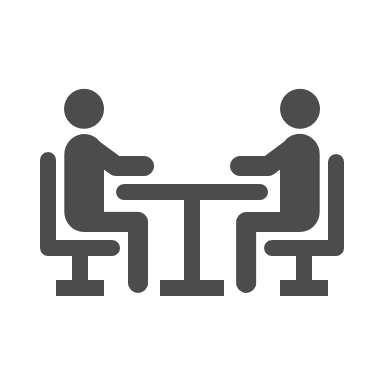 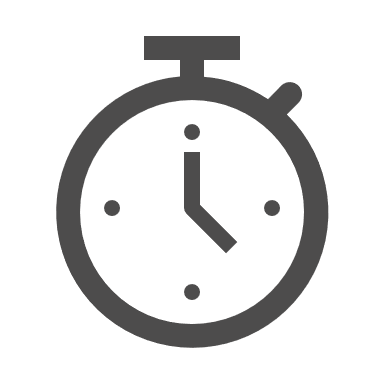 Mentores
Tiempo destinado
Evaluación
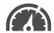 Criterios a evaluar durante la presentación y producto final.
Definición de: 
Fecha límite de entrega y presentación.
Lista de jurados a evaluar.
Instrumentos de evaluación (rúbrica, lista de cotejo, guía de observación).
Definición de criterios, como: (nivel de creatividad e innovación, nivel de concreción alcanzado, alcance de la solución (local, regional, global), impacto tecnológico, relevancia social y de sentido humano).
Recuerda que el producto o resolución planteado es en equipo pero la evaluación debe mostrarse individual.
Selección de mentores, que estarán disponibles para el alumnado en caso de dudas (pueden ser los mismos expositores o invitados especiales expertos).

¿Cómo interactuarían los estudiantes con los mentores? 
¿En qué momentos podrían estar presentes los mentores?
Definición del tiempo o días en que se realizará el evento.

Recuerda que la intención del evento es que sea de actividades intensivas, puede ser de horas o días.
7
Posibles riesgos
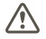 Esta lista ayudará a desarrollar un plan estratégico para la resolución de los posibles 
riesgos que se puedan enfrentar.

Para esto, realiza las siguientes preguntas:
¿Cuáles son algunos de los riesgos que probablemente se enfrentarán al solucionar el problema, desafío o reto? ¿Cómo se pueden superar? 
¿Qué pasaría si un exponente no se presenta?
¿Qué pasaría si un equipo no terminó el desafío?
6
8
5
Idioma español
Informática Industrial
José Luis Herrera Lara
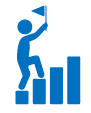 Canvas de diseño 
Hackatón
Bajo rendimiento académico en materias de ciencias exactas
3er semestre
Subcompetencias
Conocimientos
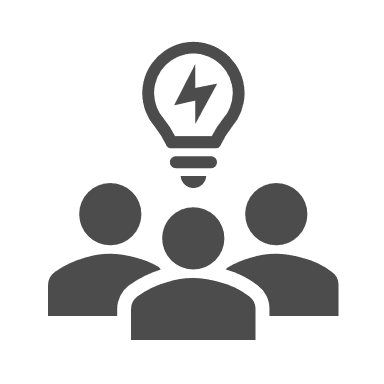 Problema, reto o desafío a resolver
Disciplinas
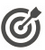 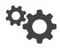 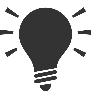 Ingenierías.
Salud.
Estudios creativos.
SEG0201 A Innovación
Genera soluciones innovadoras y de valor ante las problemáticas del entorno, a través de un proceso cíclico que incorpora la validación y el aprendizaje en situaciones positivas y adversas.

SEG0302 A Colaboración
Construye acuerdos e interacciones entre diversos grupos y personas, con
base en una comunicación que considera las diferencias y habilidades
propias y de los demás.
Conferencias sobre asistentes virtuales inteligentes.
Talleres de programación.
Charlas de plataformas en dónde hacer un asistente virtual
Conferencias sobre psicología del lenguaje.
Taller sobre diseño y edición de imágenes.
Problema: Bajo rendimiento académico en jóvenes de secundaria en temas de física.
Reto: Ofrecer mayor asesoría a los alumnos y resolución de dudas.
Desafío: Diseñar un asistente virtual inteligente que funcione 24/7 y sea  como tutor en resolución de dudas de temas básicos de conocimiento en física.
2
1
3
4
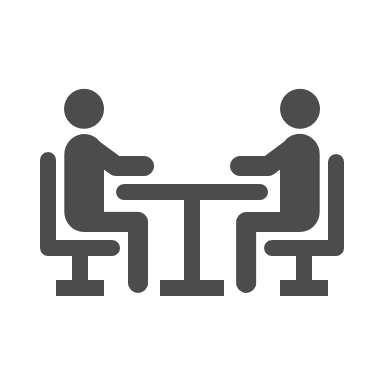 Tiempo destinado
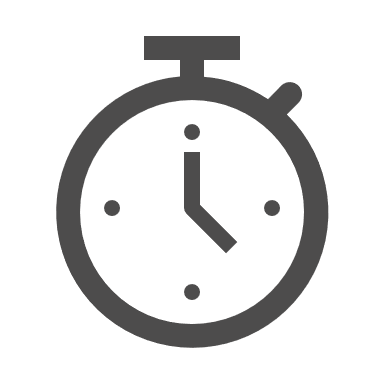 Mentores
Evaluación
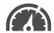 Fecha límite de entrega y presentación: Sábado.
Lista de jurados a evaluar: Mentores.
Instrumentos de evaluación: Rúbrica para el equipo y guías de observación personal de los participantes durante todo el evento.
Definición de criterios:
Nivel de creatividad e innovación.
Nivel de concreción alcanzado.
Alcance de la solución
Impacto tecnológico.
Persona invitada externa: Personas desarrolladoras de asistentes virtuales.
Profesoras y profesores.
Estudiantes de semestres superiores.
1 semana.
Horarios: 8 a 6 pm.
7
Posibles riesgos
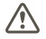 No funcione el asistente virtual.
Un ponente no se presente a la charla, conferencia o taller.
6
8
5
Idioma español
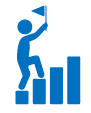 Canvas de diseño 
Hackatón
Materia
Nombre del docente
Nombre del reto
Semestre
Conocimientos
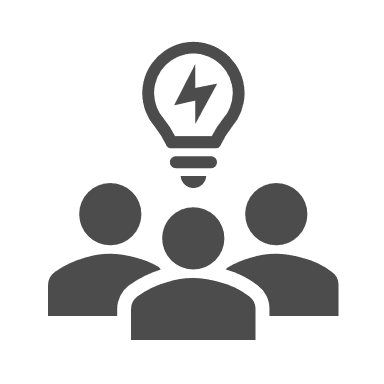 Problema, reto o desafío a resolver
Disciplinas
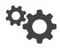 Subcompetencias
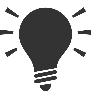 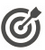 1
2
3
4
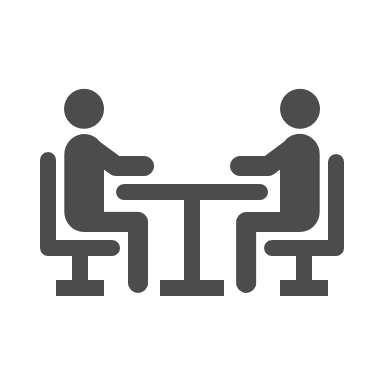 Tiempo destinado
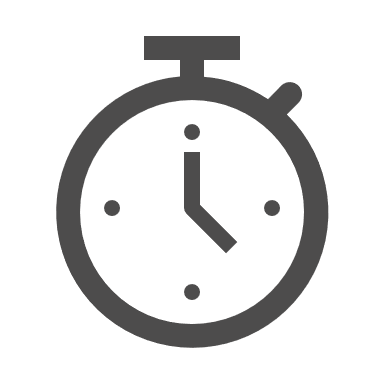 Mentores
Evaluación
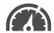 7
Posibles riesgos
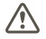 6
8
5